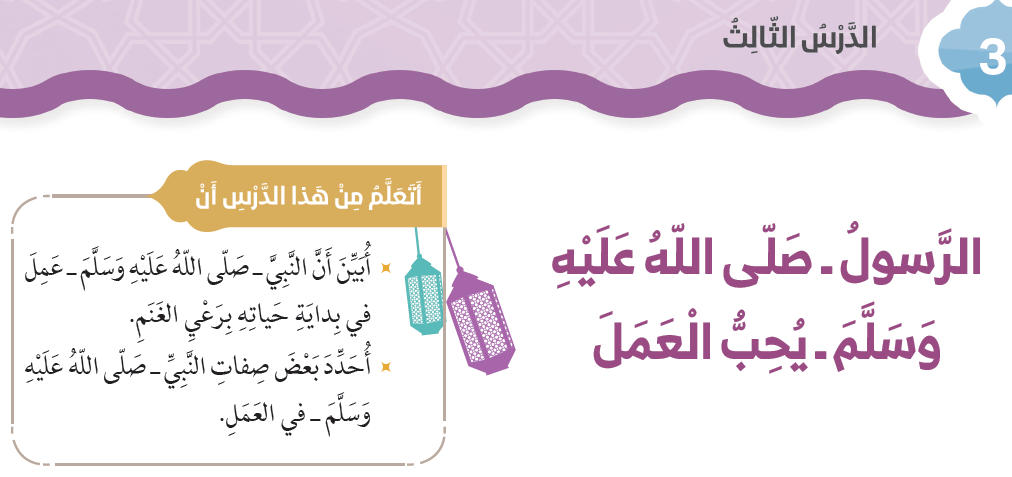 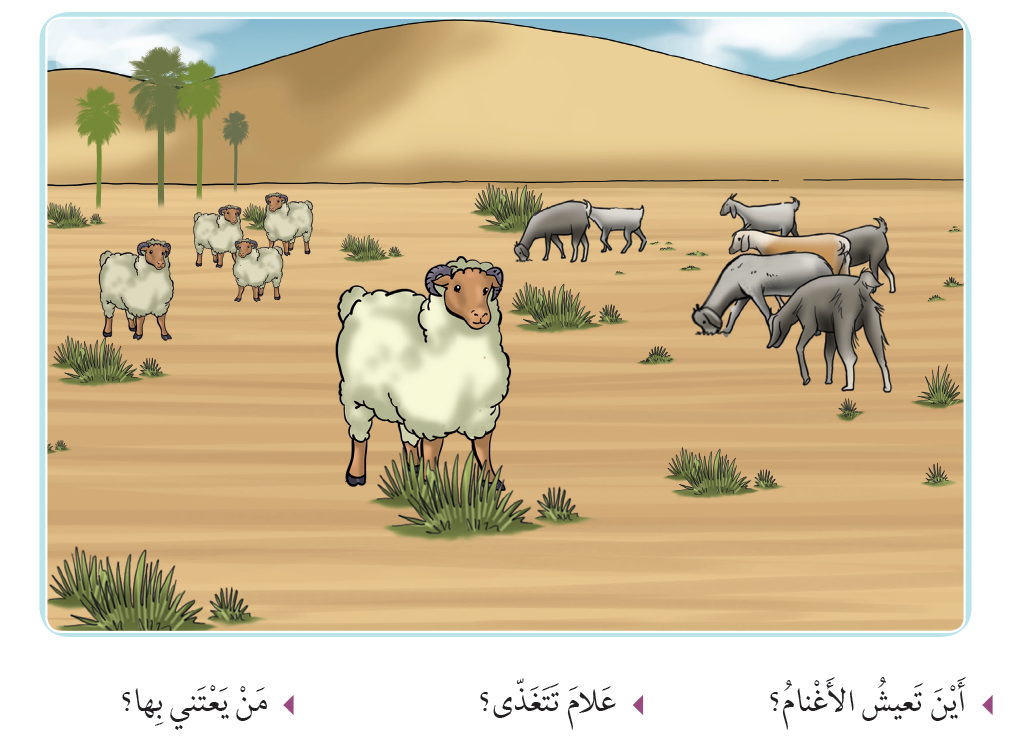 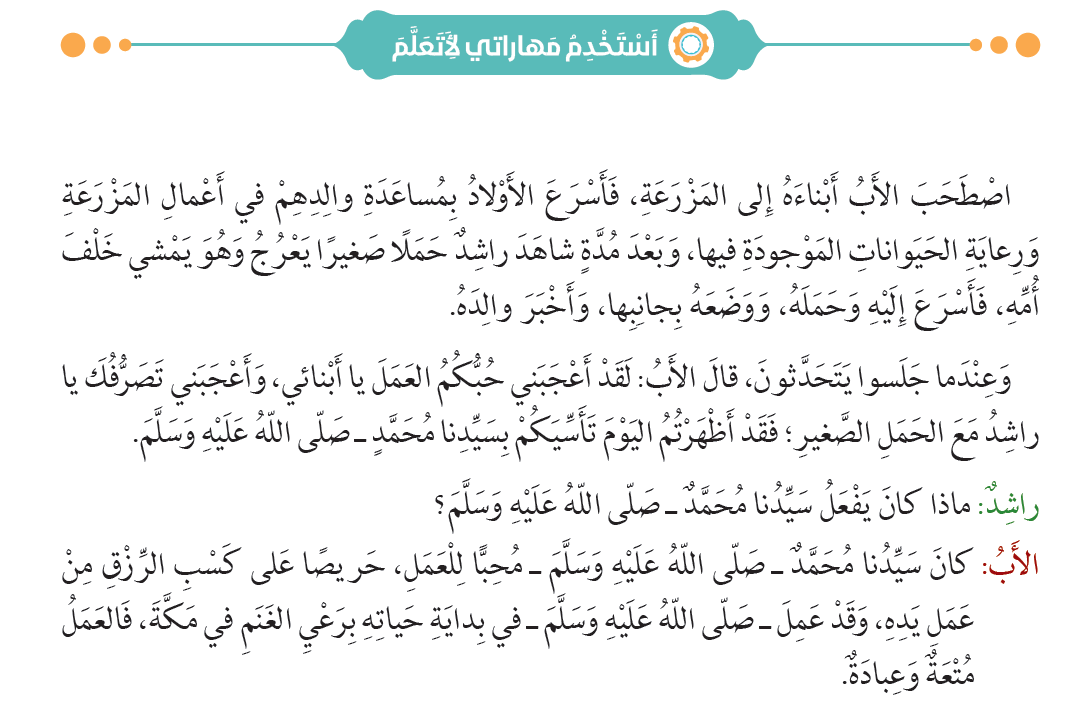 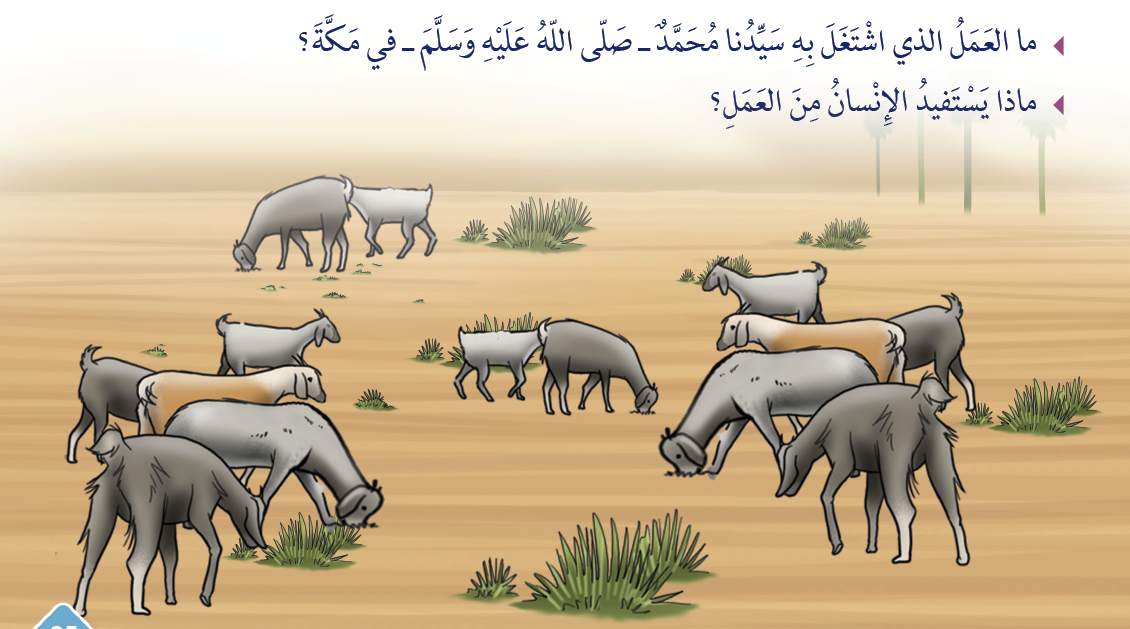 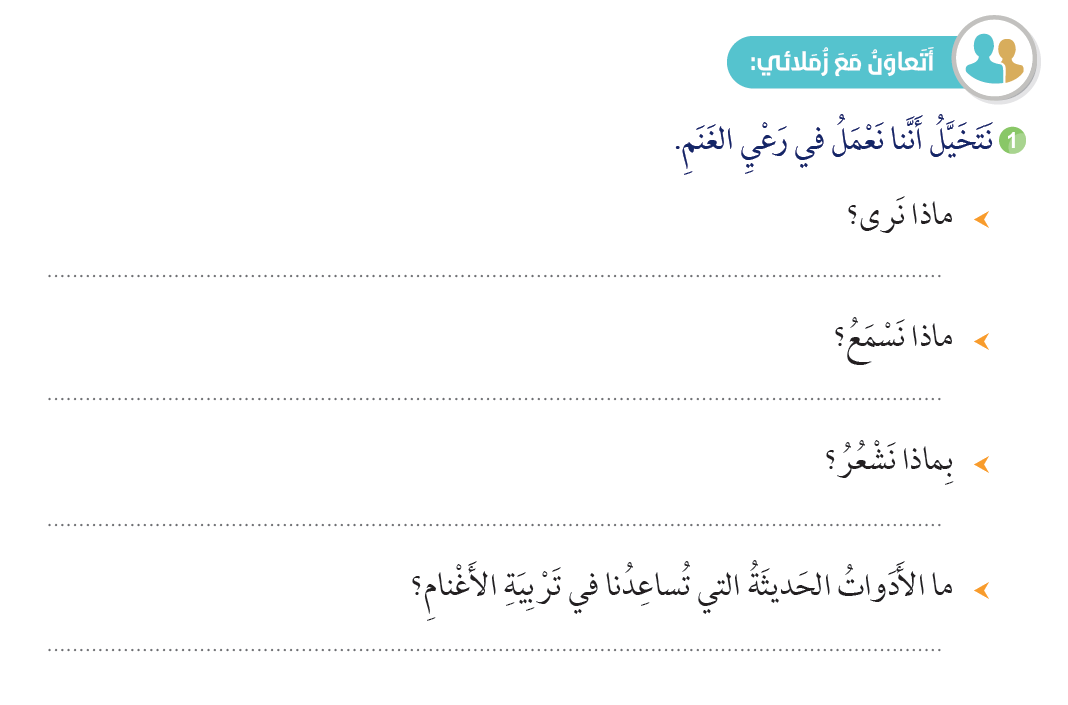 الأغنام ، والعشب ، والأشجار
صوت الأغنام
بالسعادة
الحضائر الحديثة – الأعلاف – الآلات الحديثة للتربية
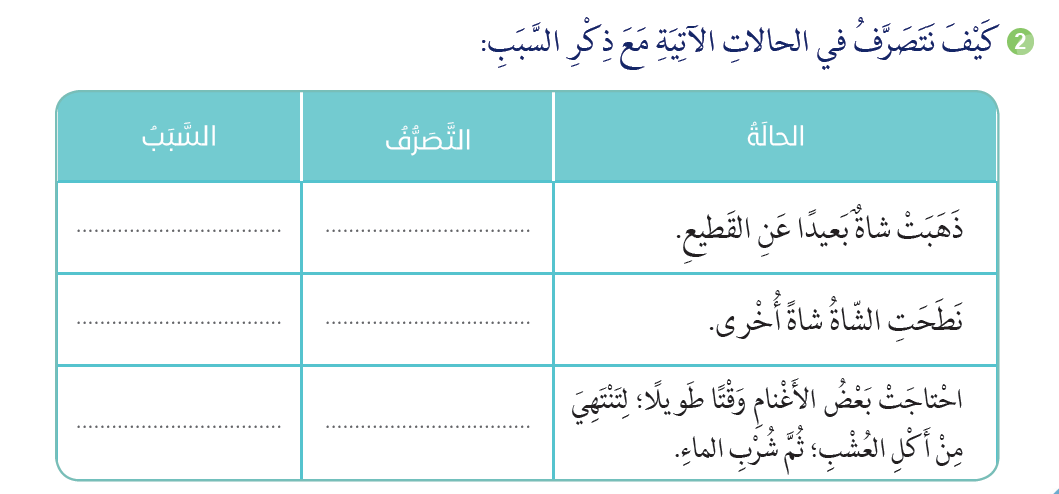 حتى لا تضيع
إعادتها
حتى لا تهلك
الفصل بينها
حتى تشبع
انتظارها
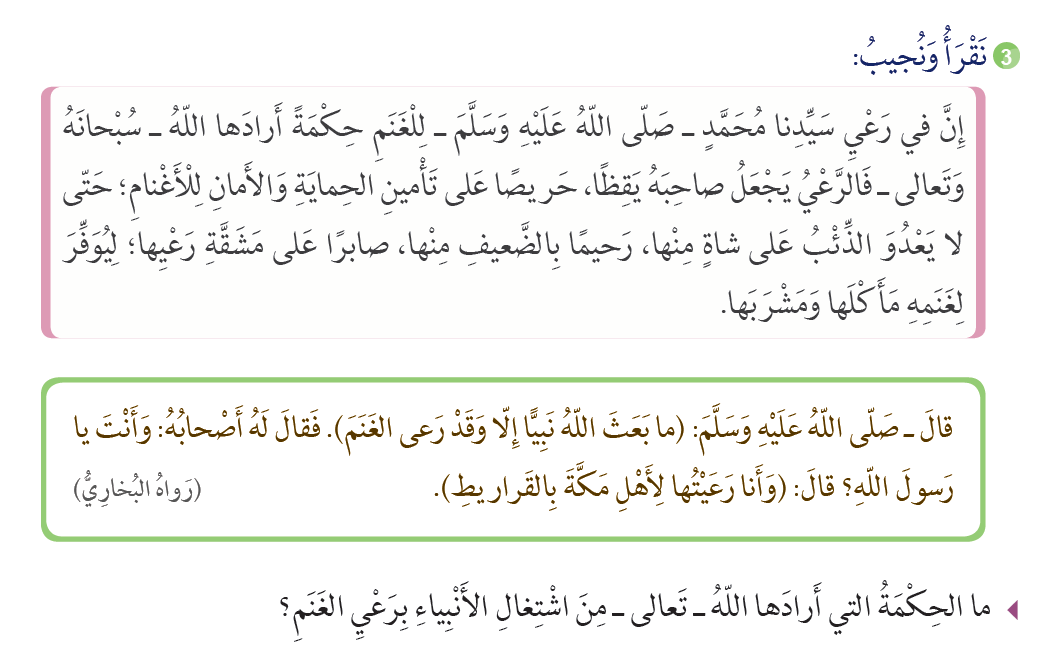 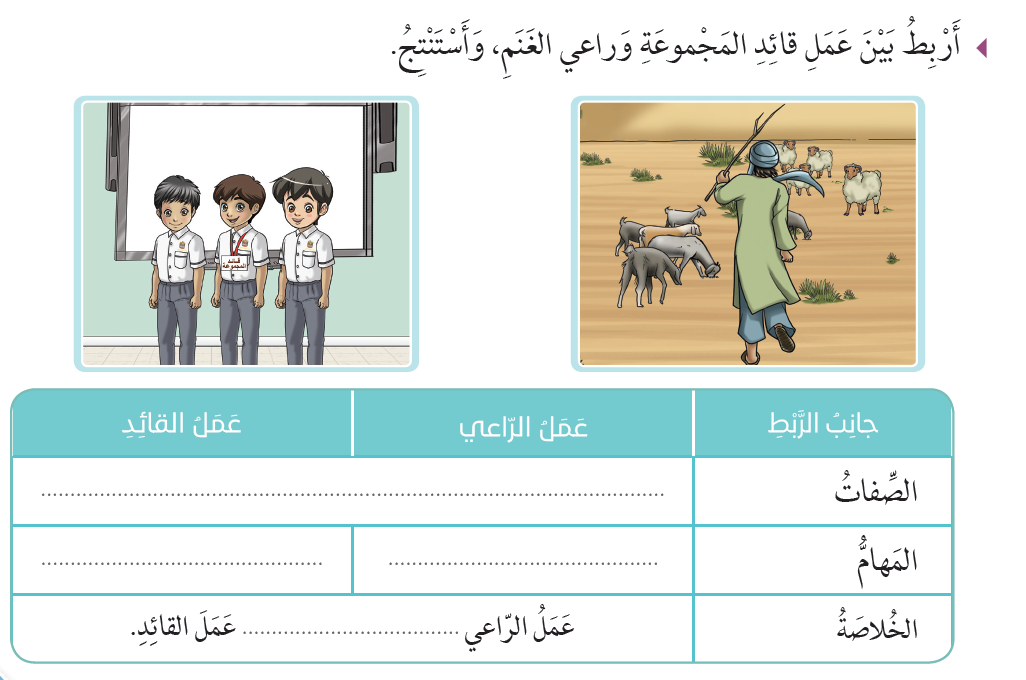 الصبر – الأمانة – الصدق – الرحمة
قيادة الأشخاص
قيادة الغنم
يشبه
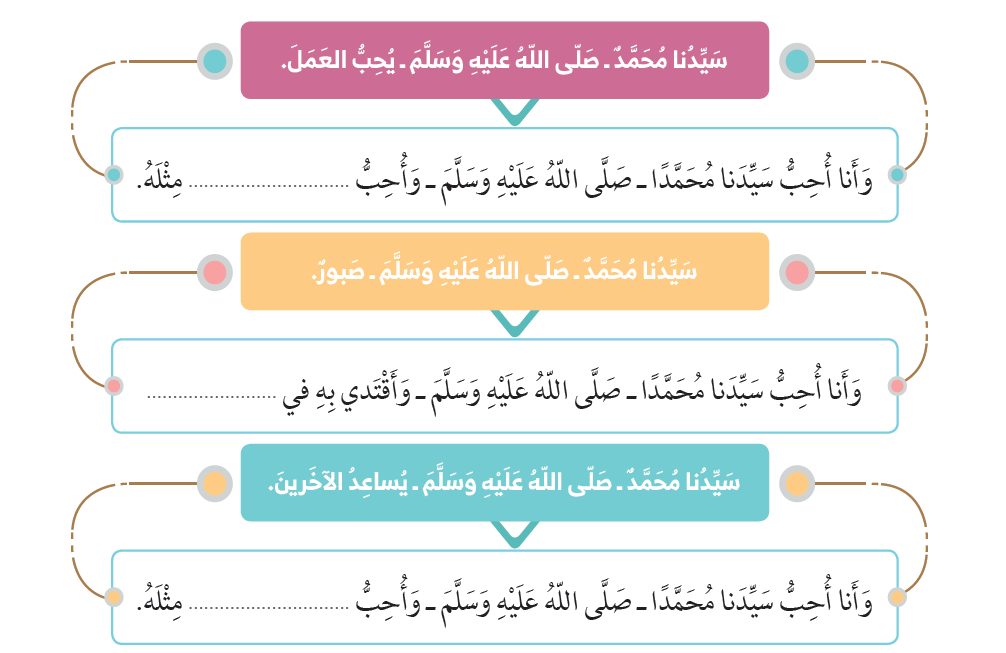 العمل
الصبر
مساعدة الآخرين
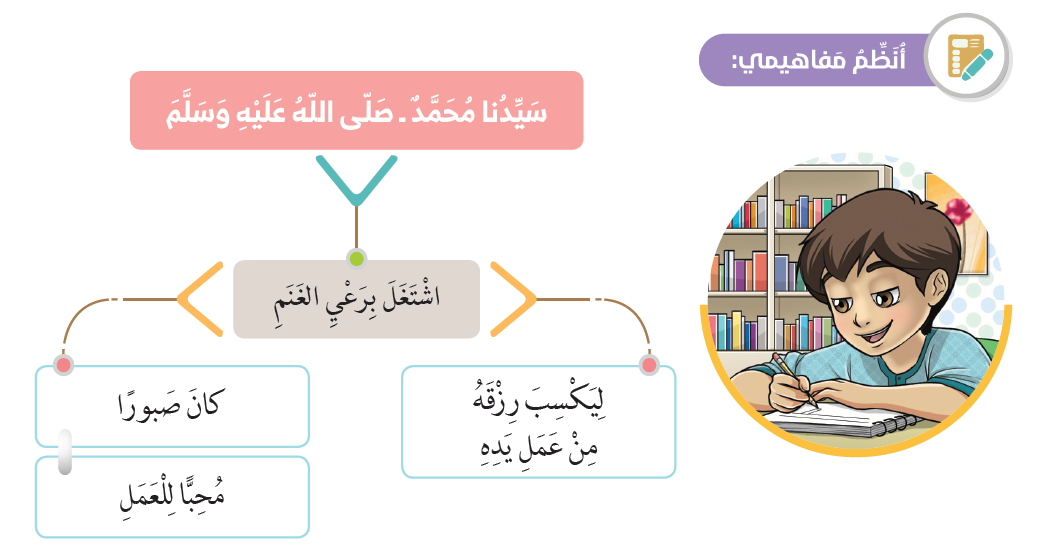 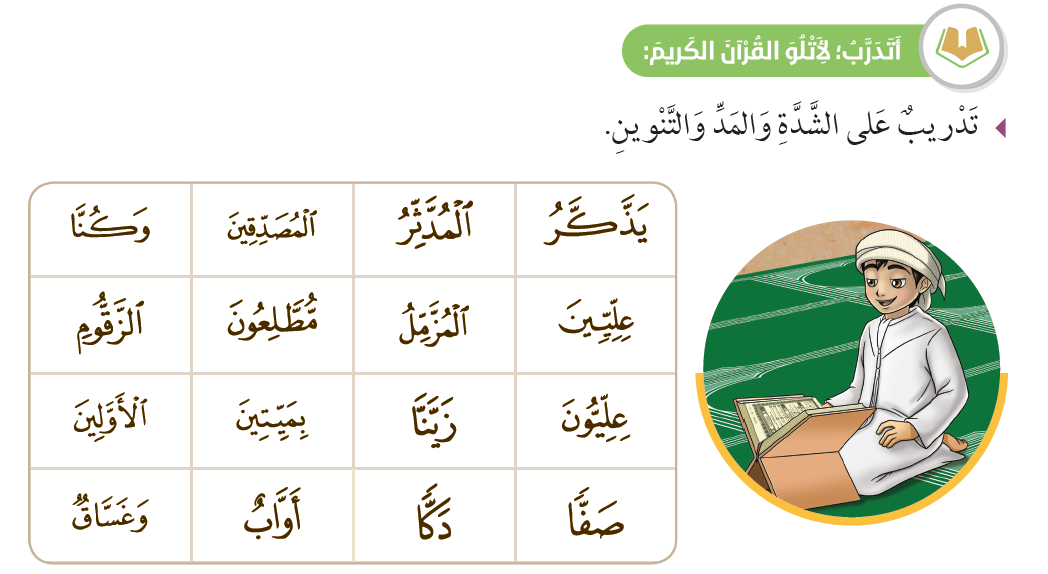 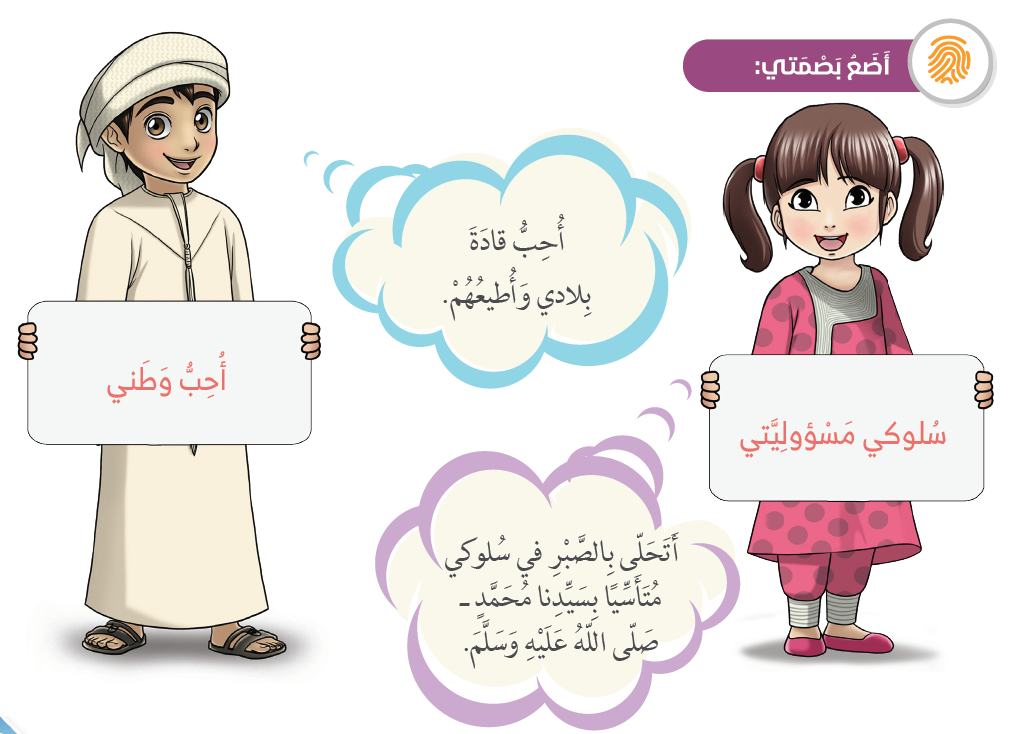 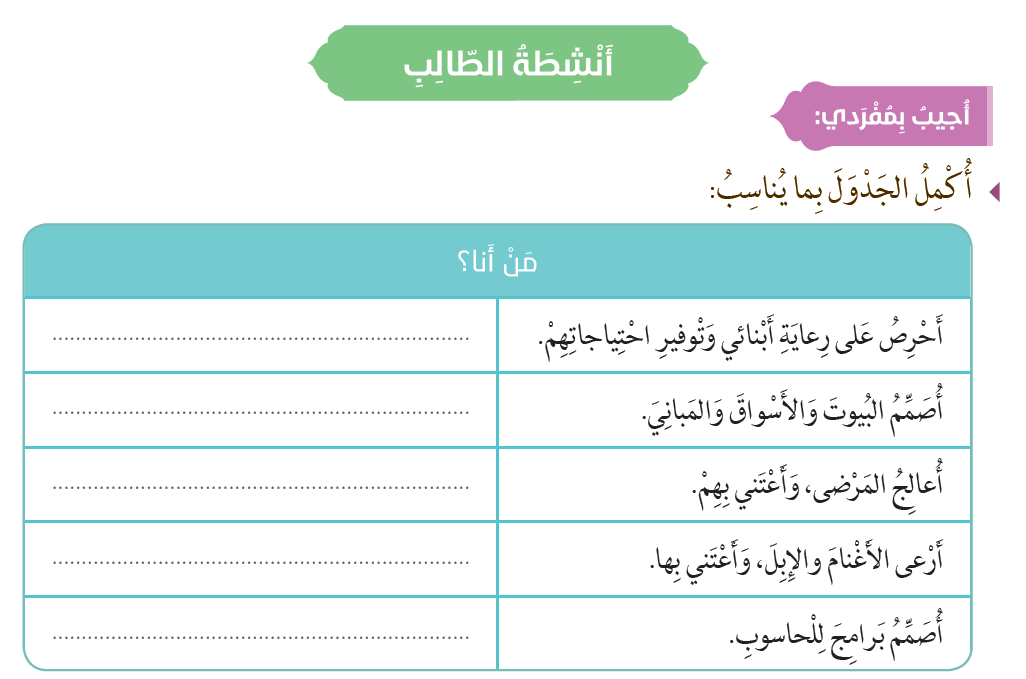 أب
مهندس
طبيب
راعي
مبرمج
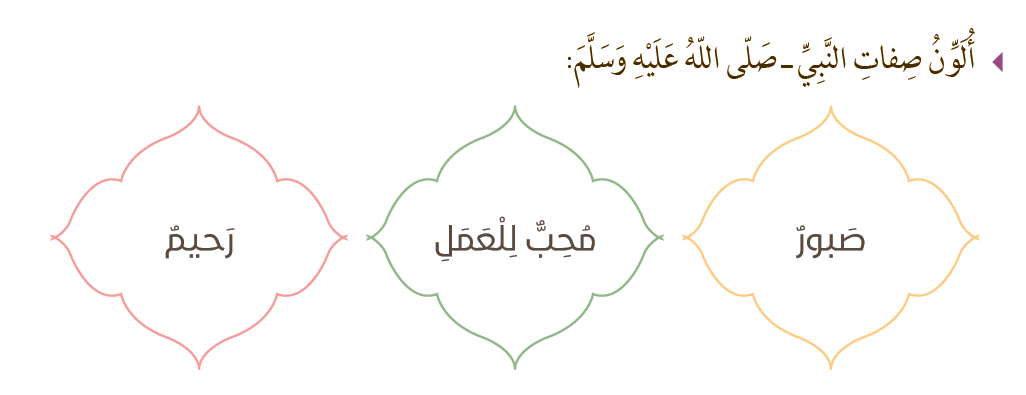 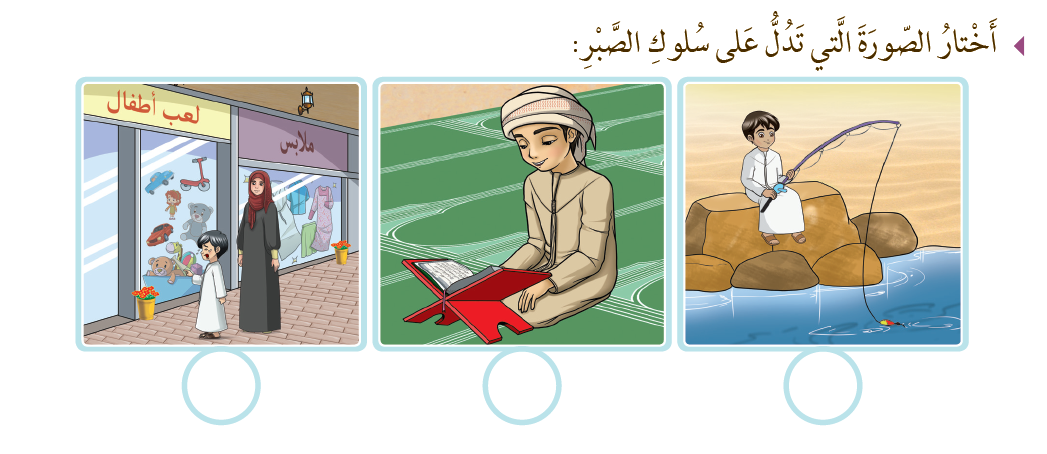 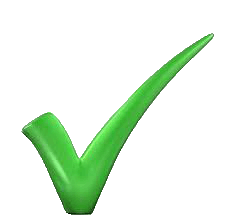 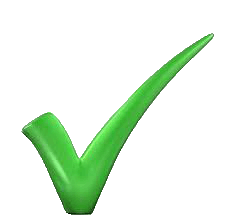 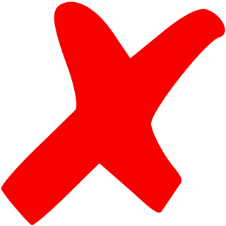 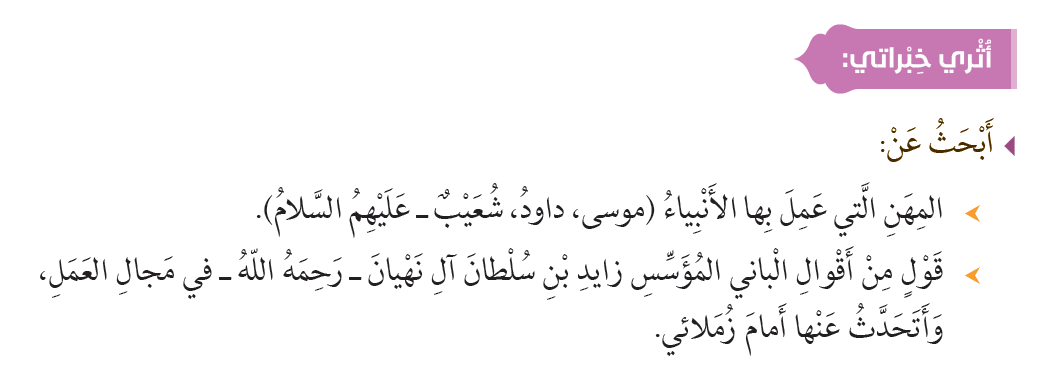 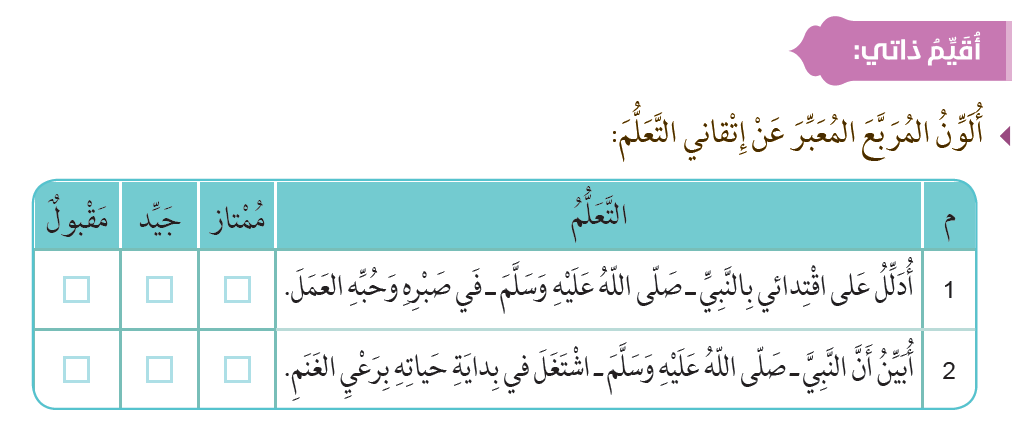 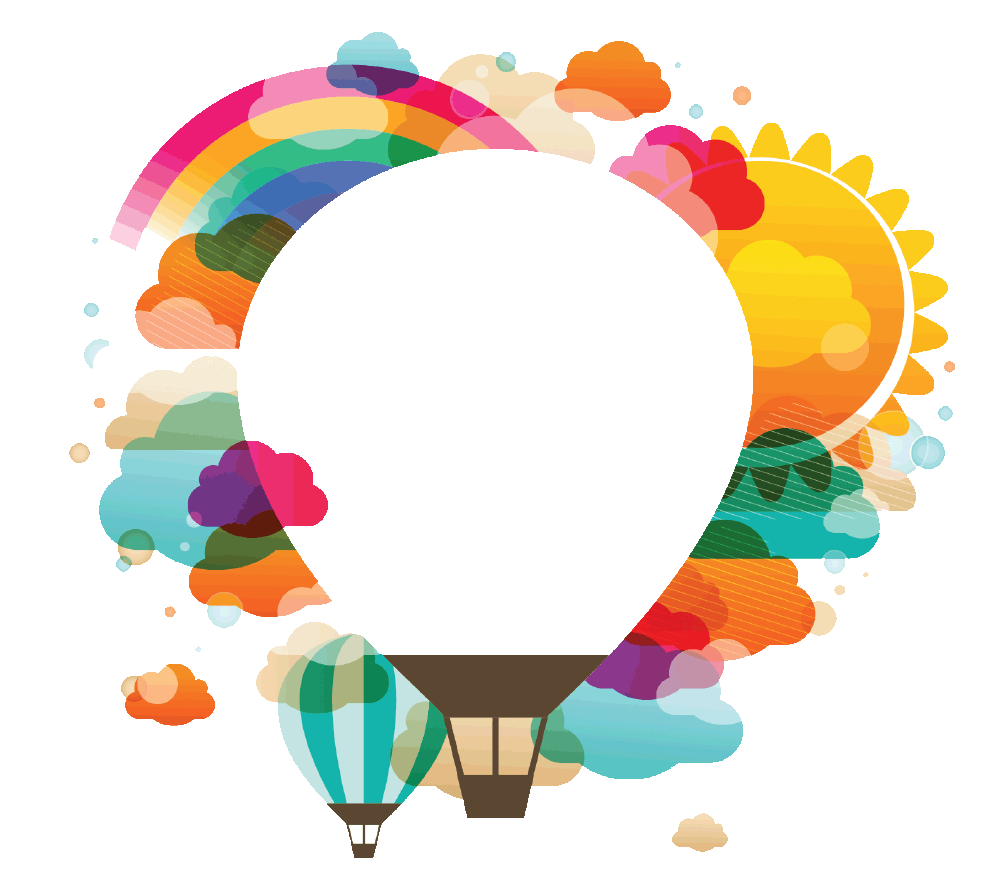 شكراً لكم